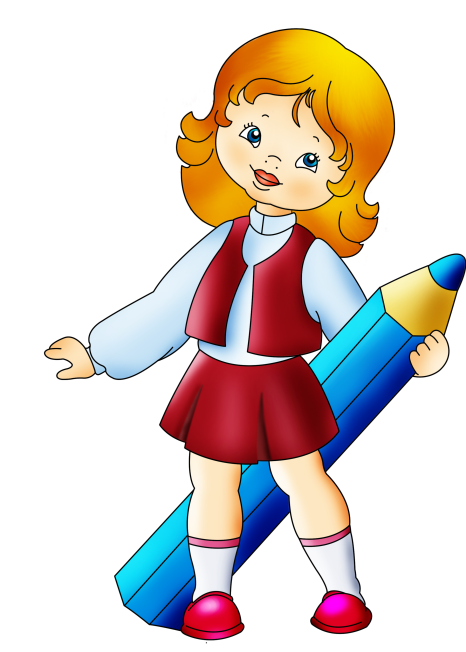 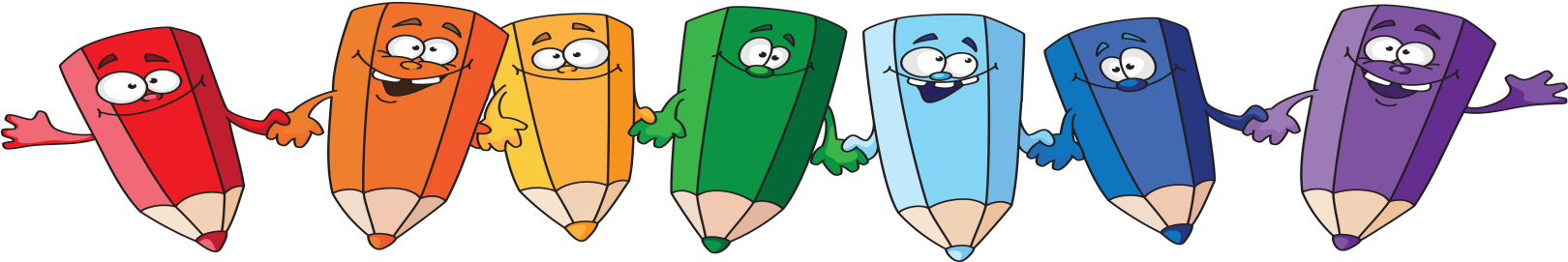 1
+1
11
9
10
1
2
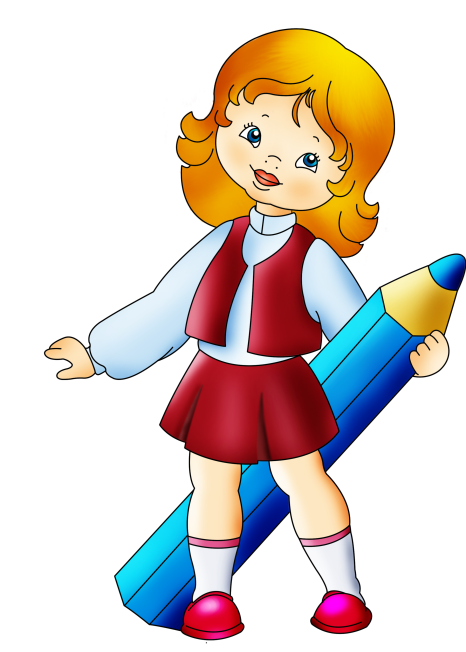 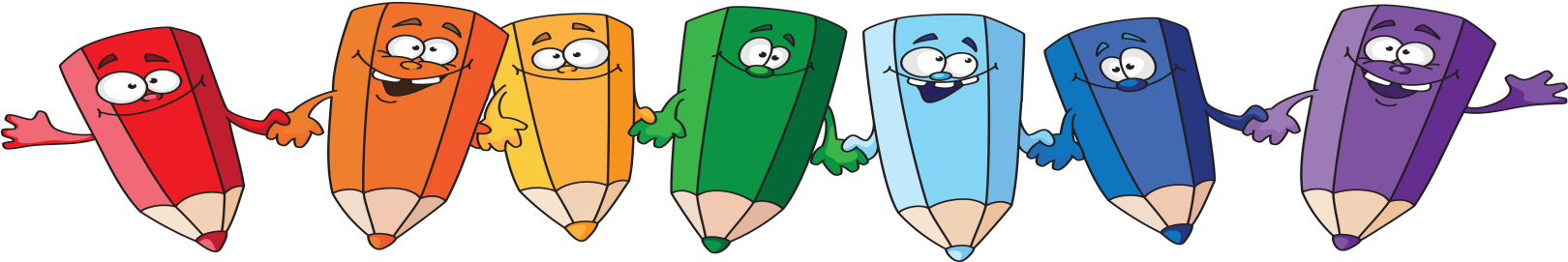 1
+2
3
11
8
10
2
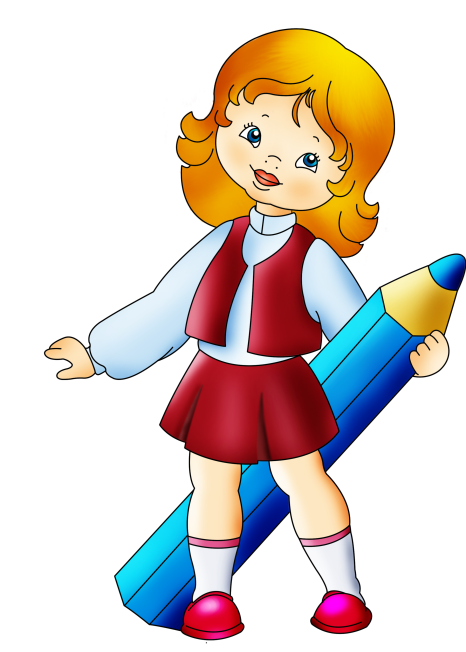 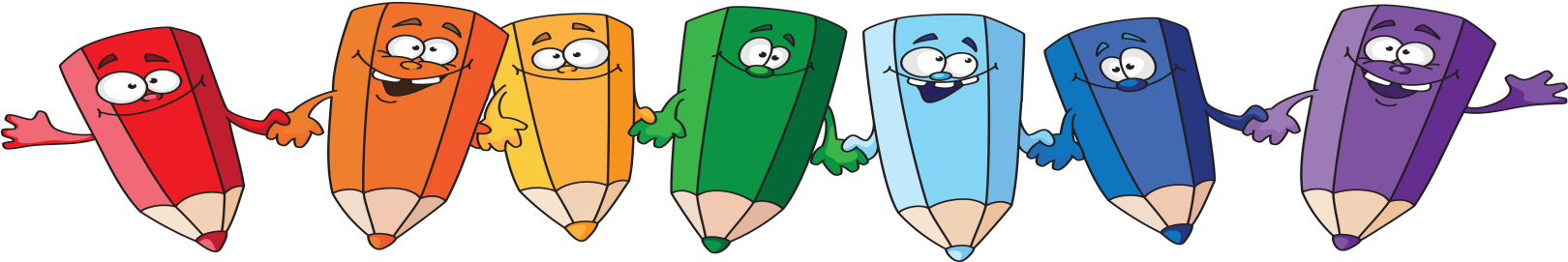 1
+3
11
7
4
10
3
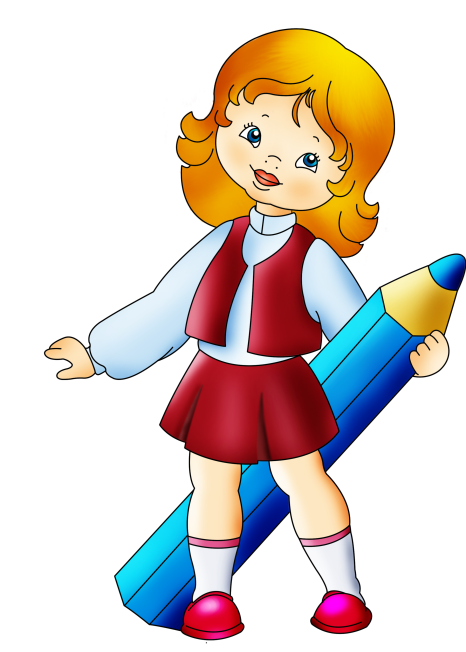 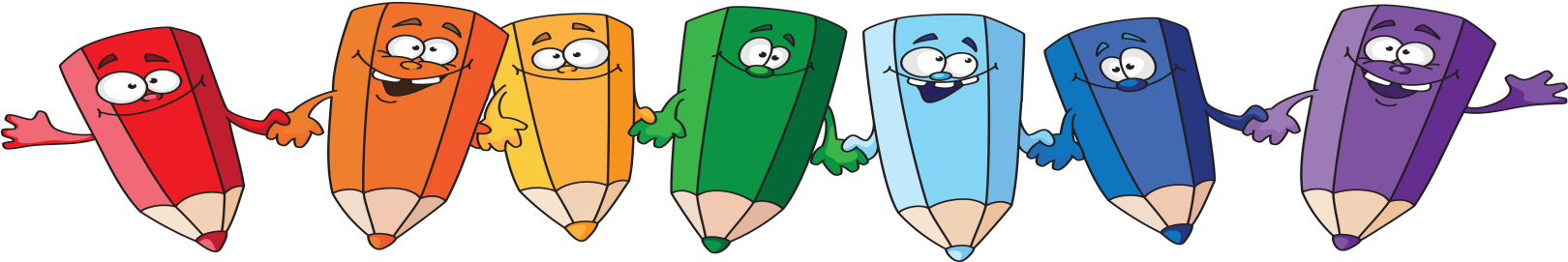 1
+4
6
5
4
10
11
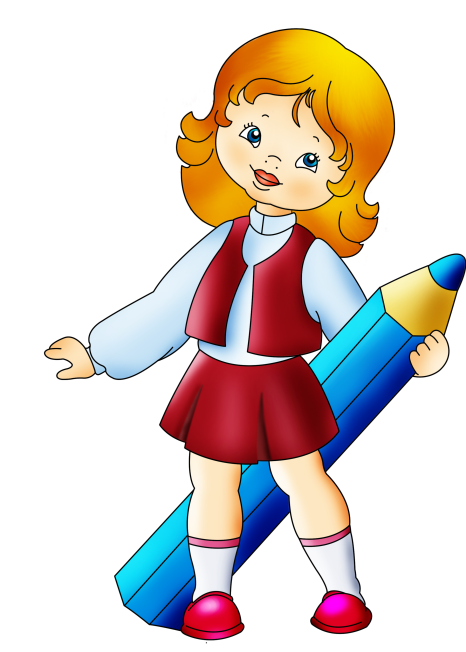 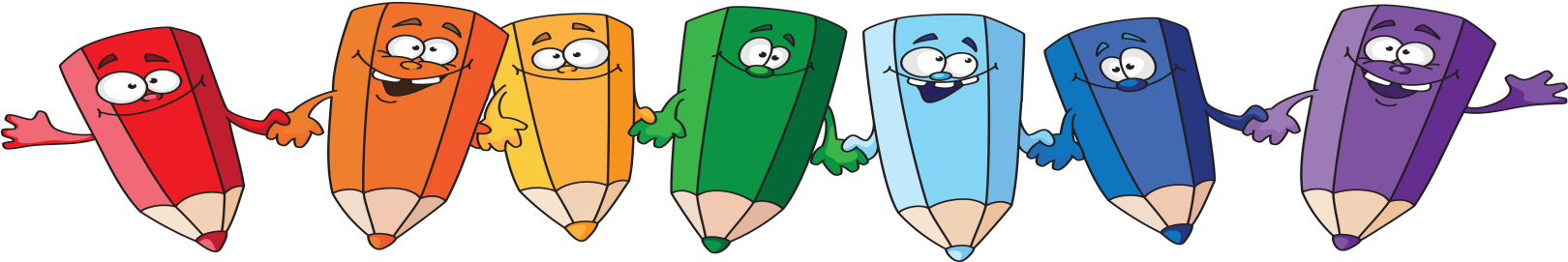 1
+5
5
5
10
11
6
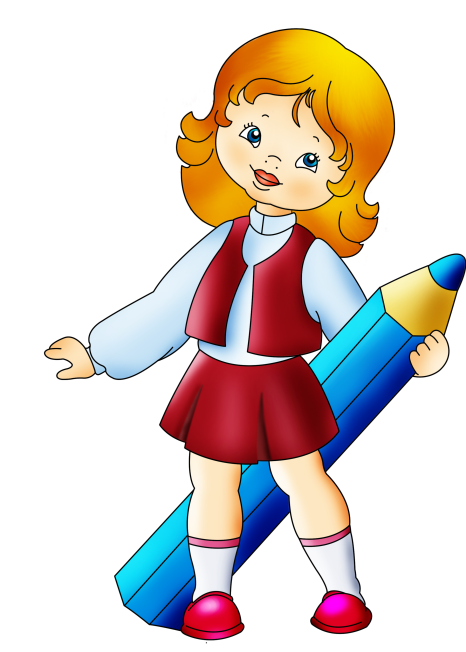 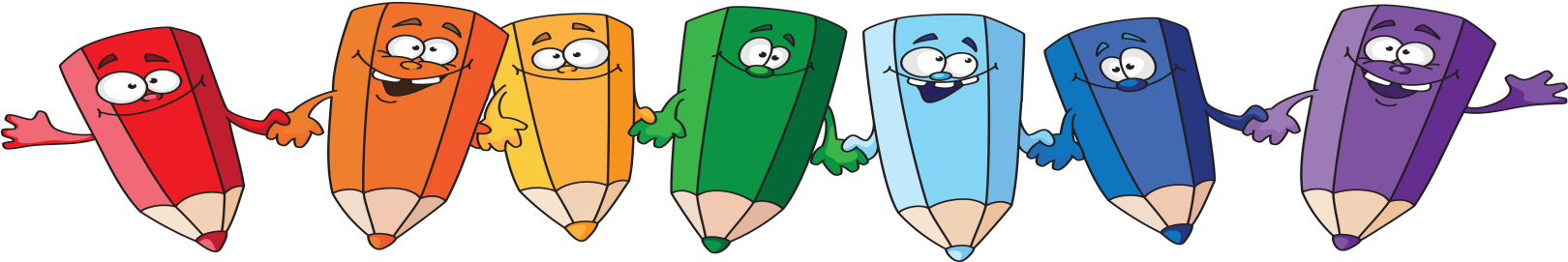 1
+6
10
11
4
7
6
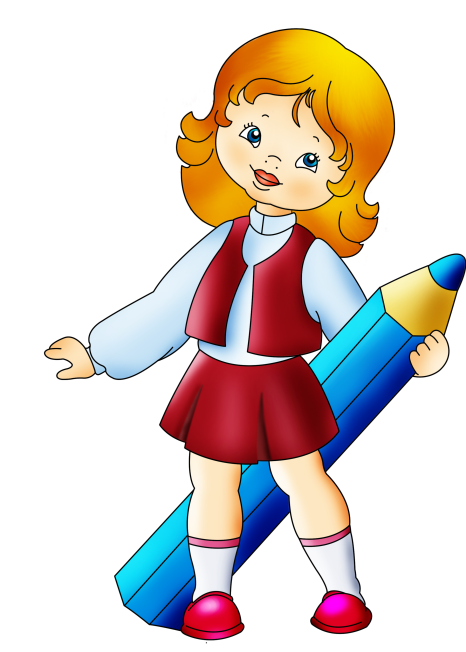 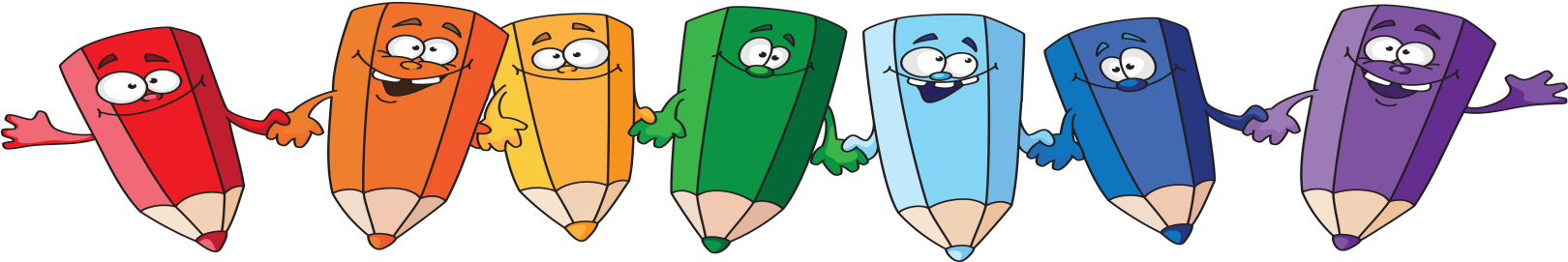 1
+7
11
3
10
7
8
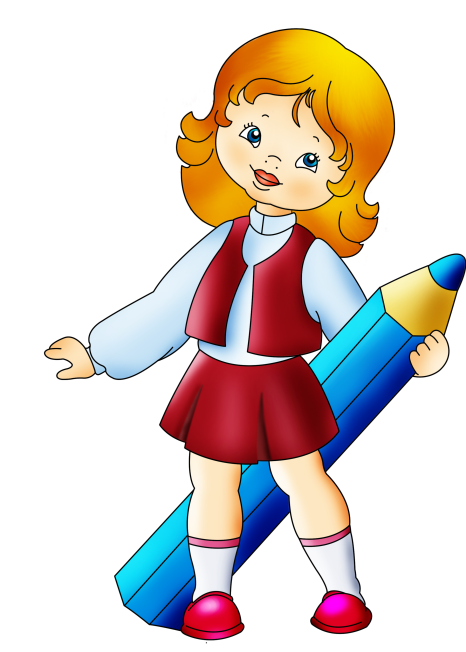 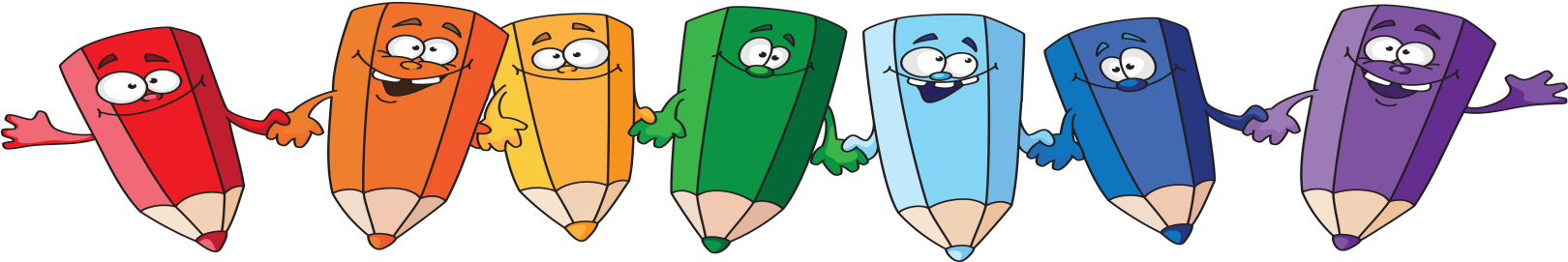 1
+8
9
2
10
8
11
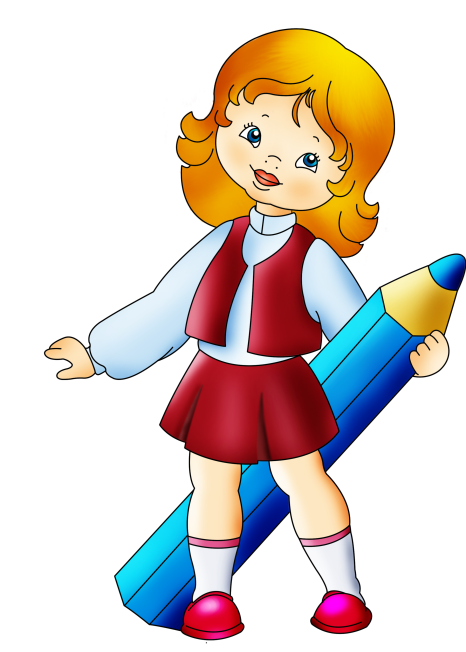 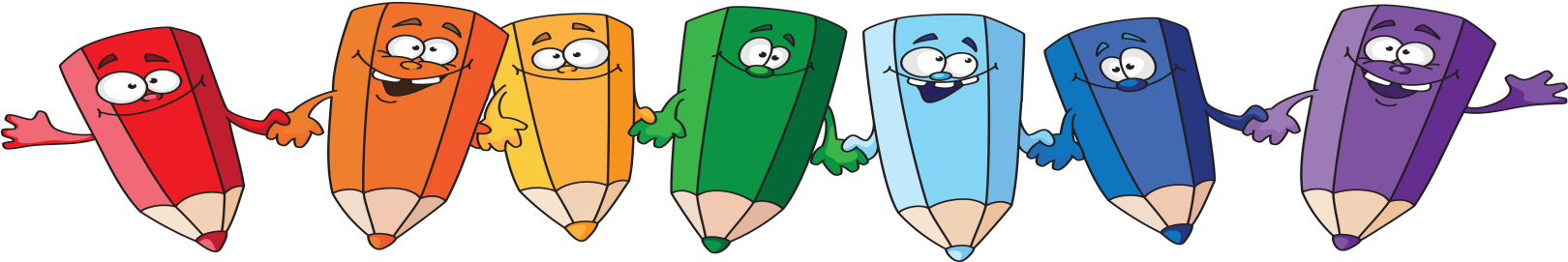 2
+1
9
3
1
12
10
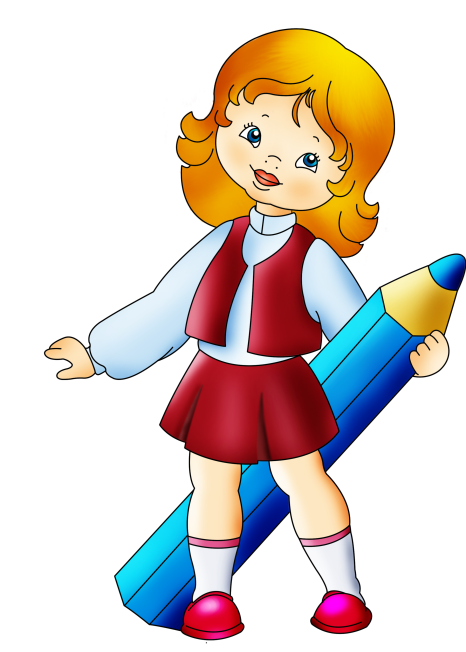 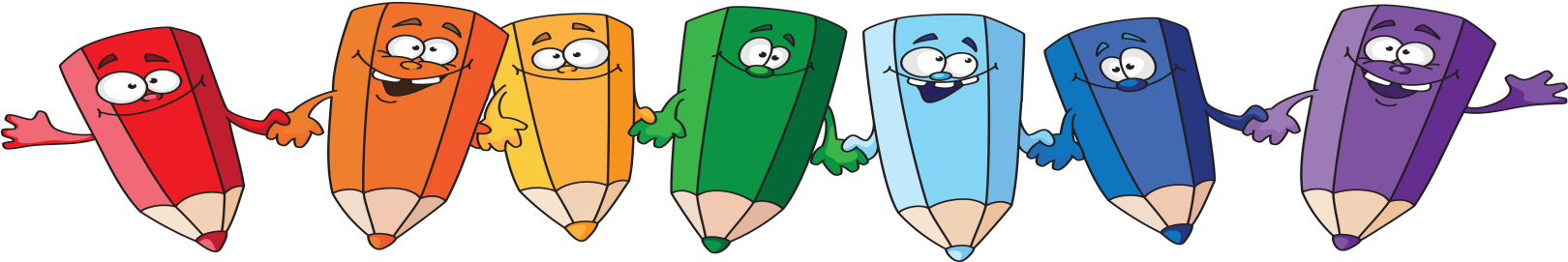 2
+2
4
8
2
10
12
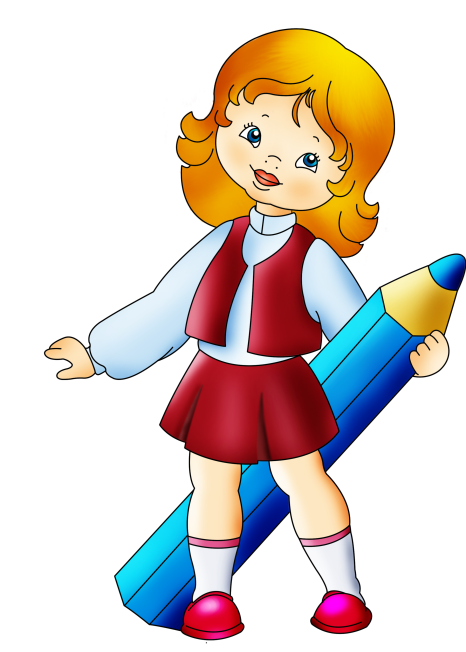 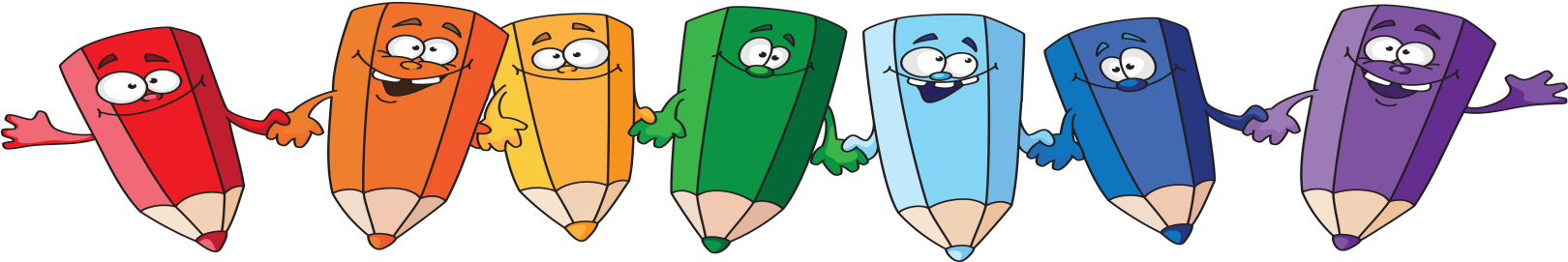 2
+3
5
7
3
10
12
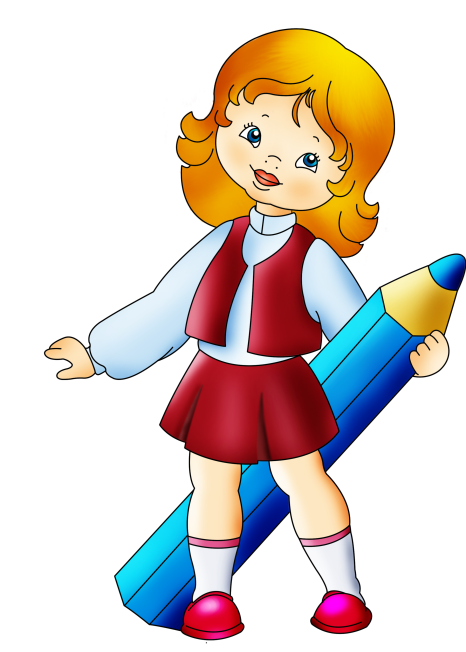 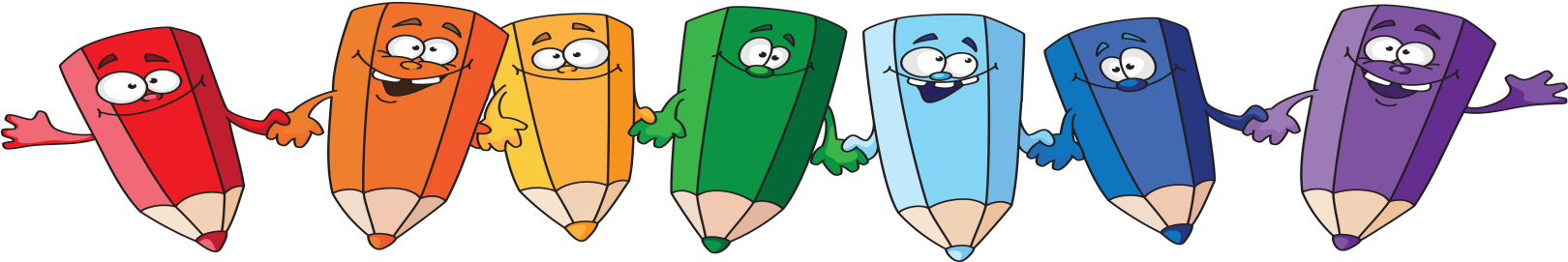 2
+4
6
4
12
10
6
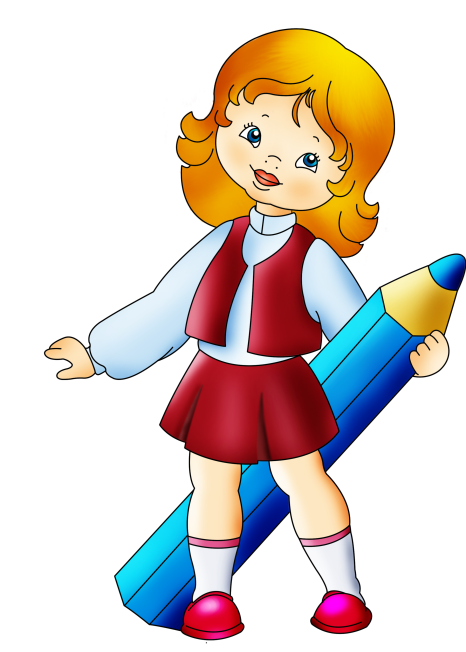 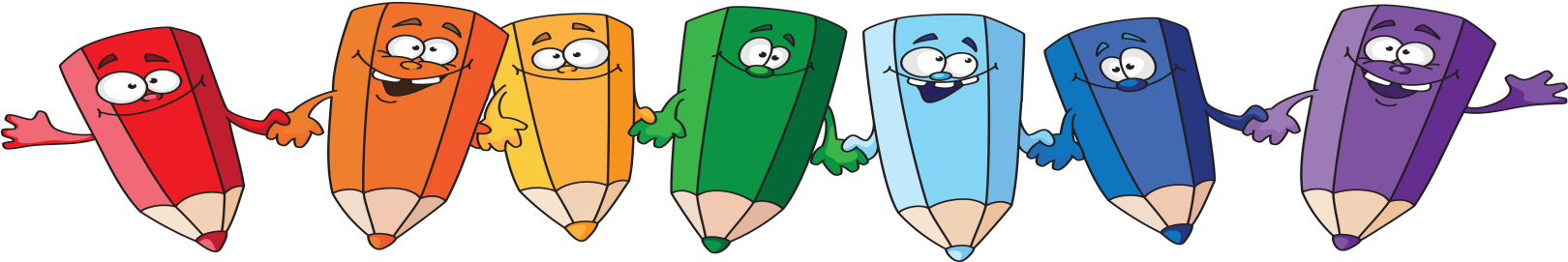 2
+5
5
5
7
10
12
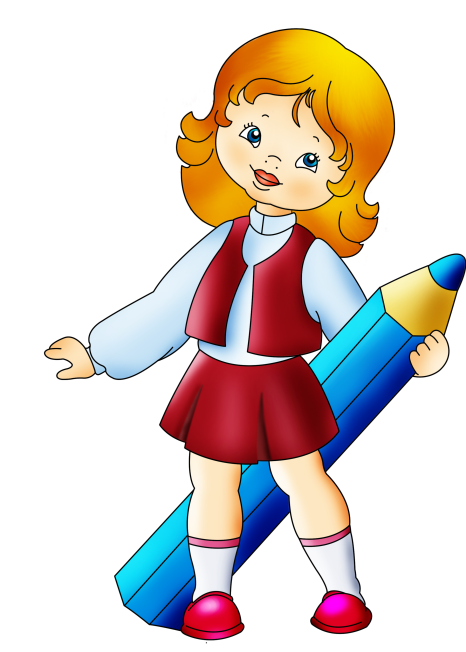 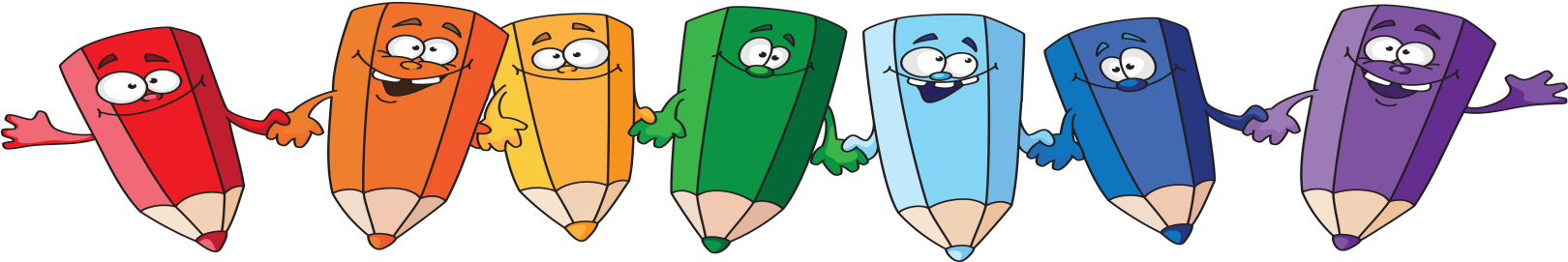 2
+6
4
6
10
8
12
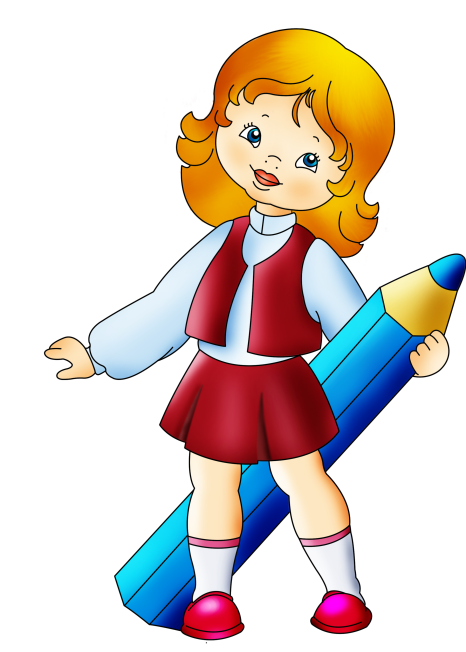 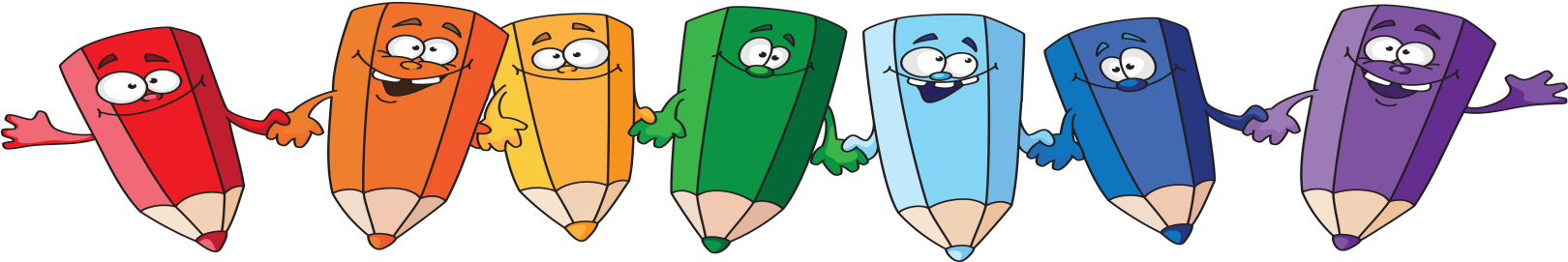 2
+7
9
3
7
10
12
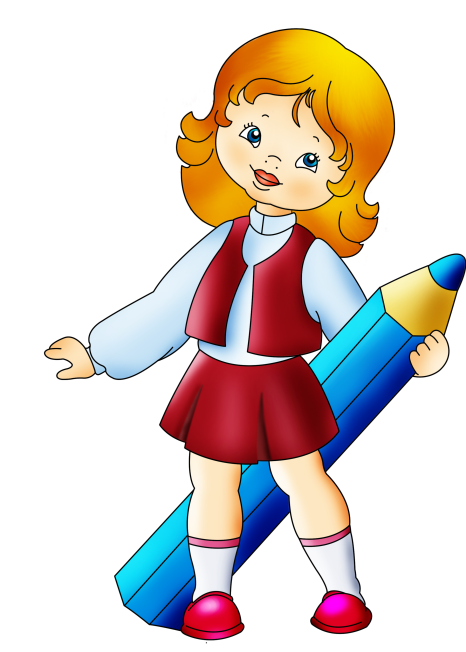 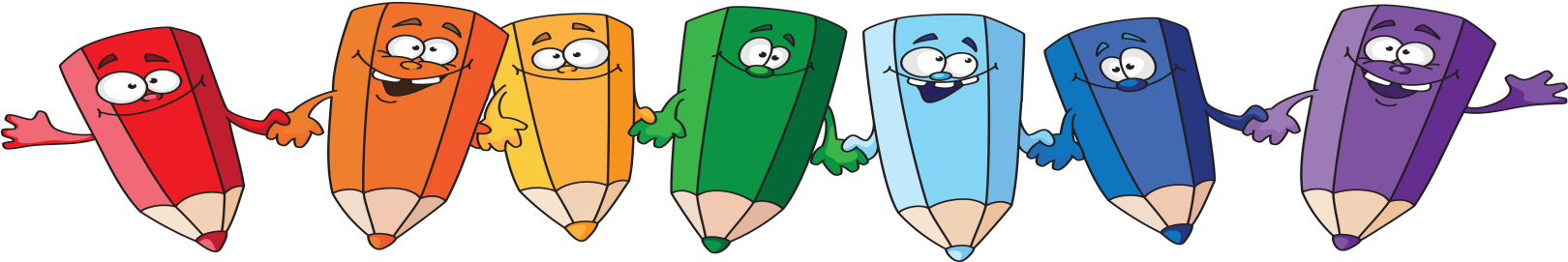 3
+1
9
4
1
10
13
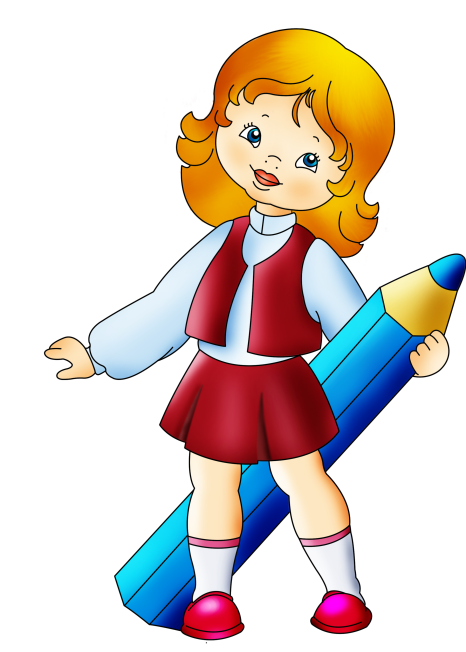 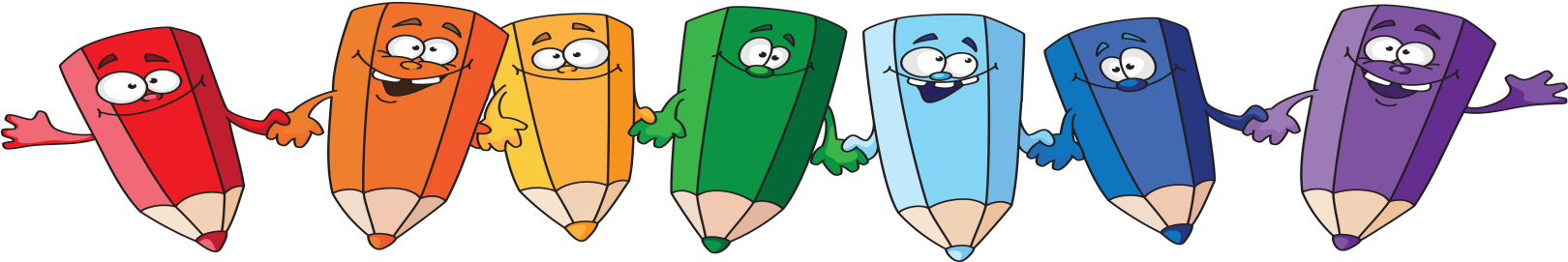 3
+2
5
8
2
10
13
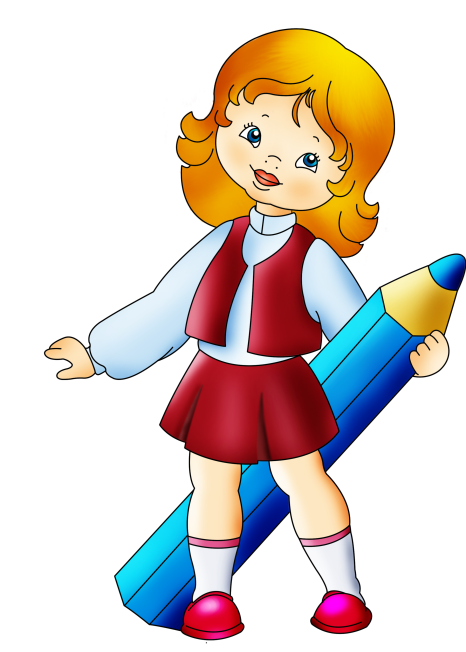 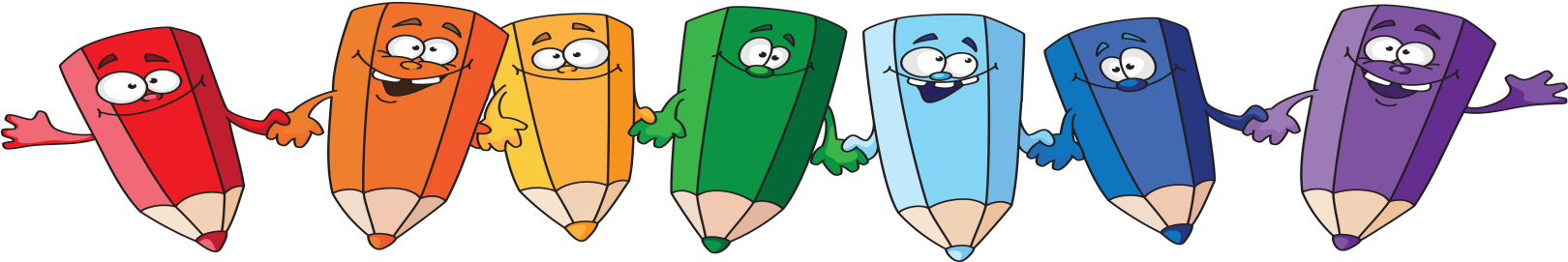 3
+3
7
3
10
13
6
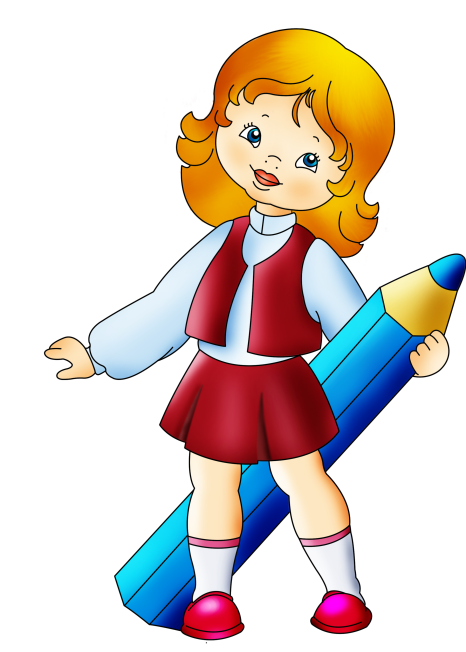 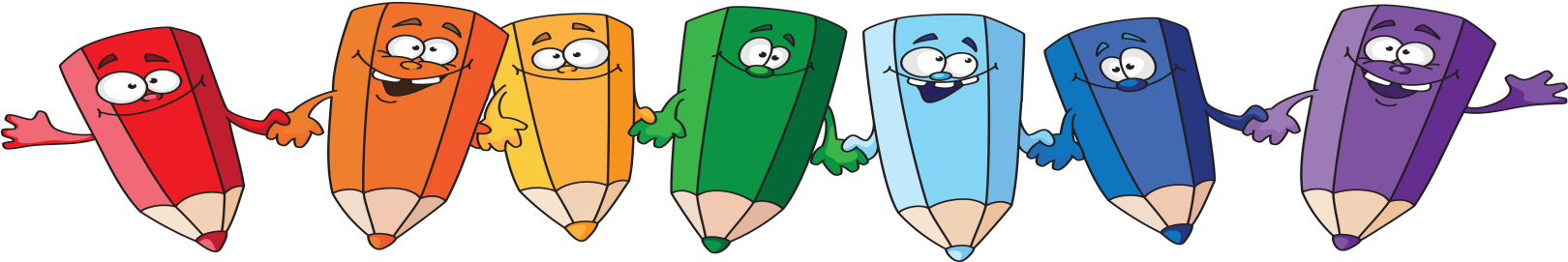 3
+4
6
4
13
7
10
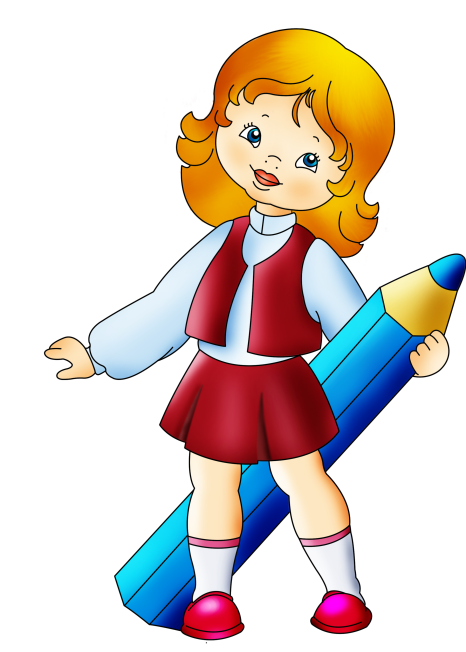 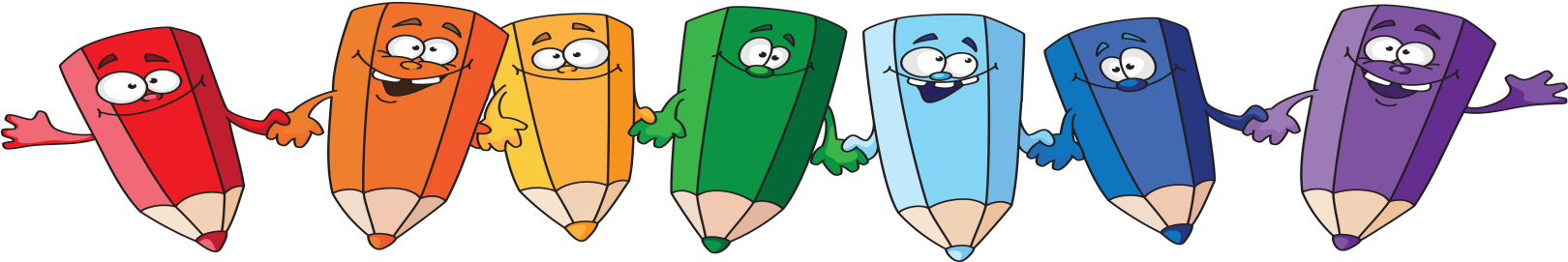 4
+1
9
1
5
14
10
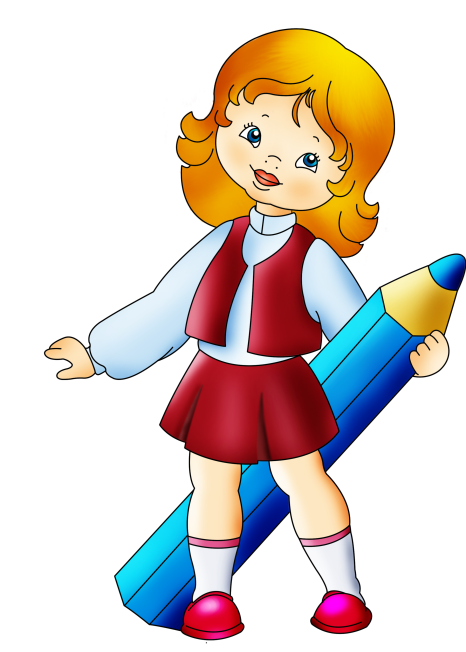 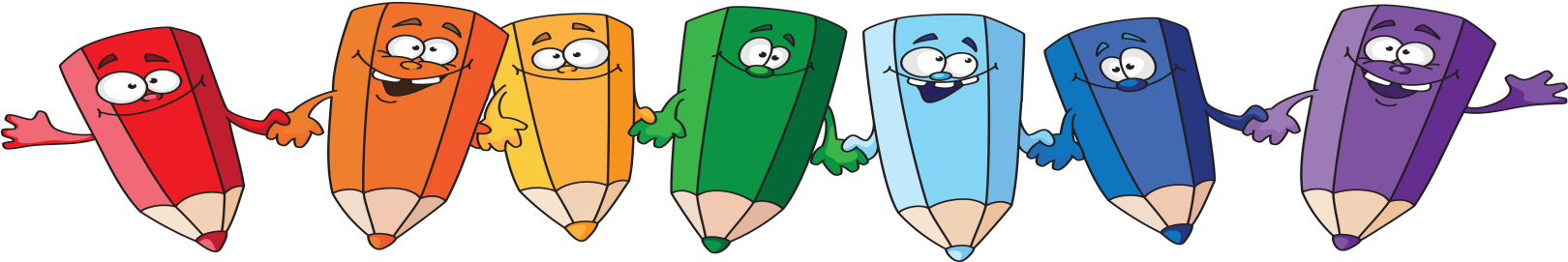 4
+2
8
2
10
14
6
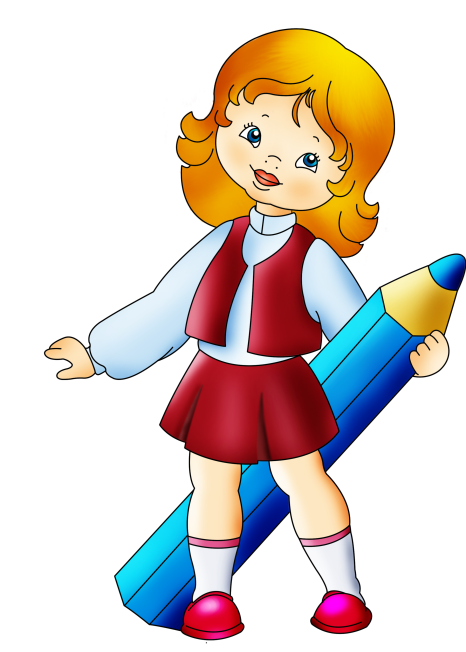 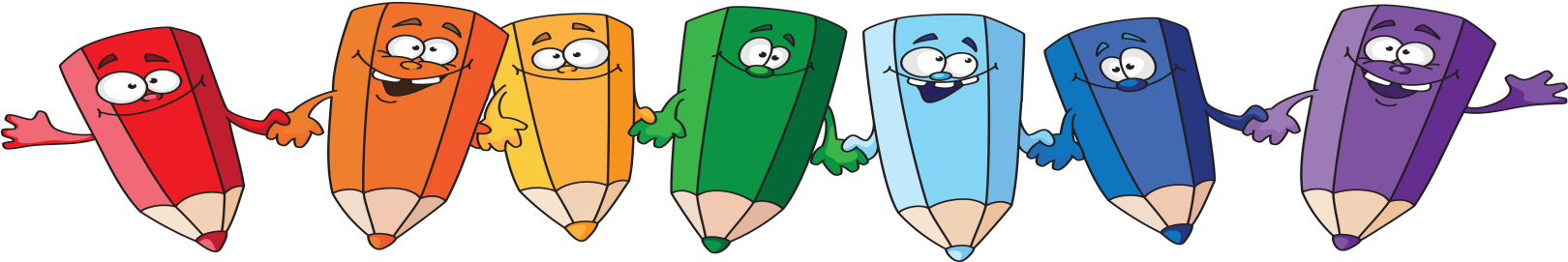 4
+3
7
3
10
7
14
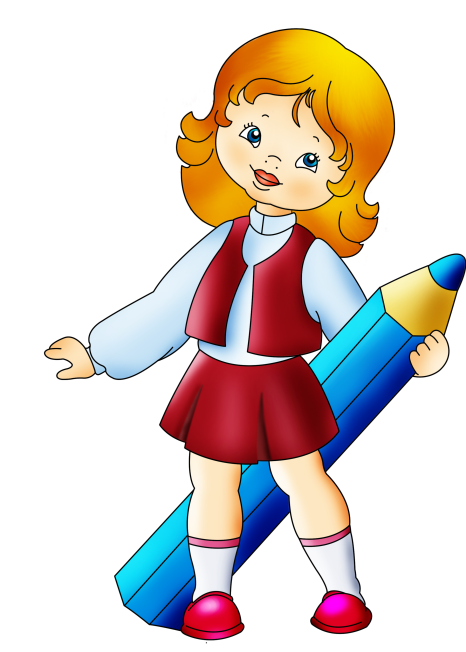 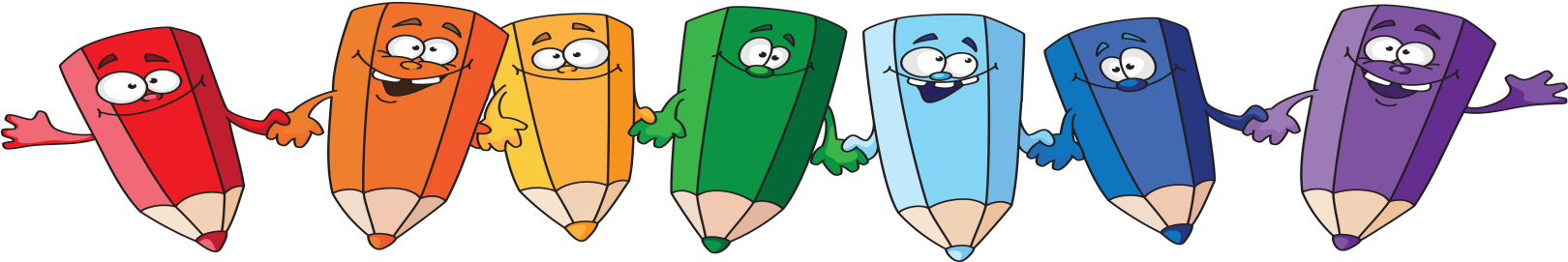 4
+4
5
4
10
8
14
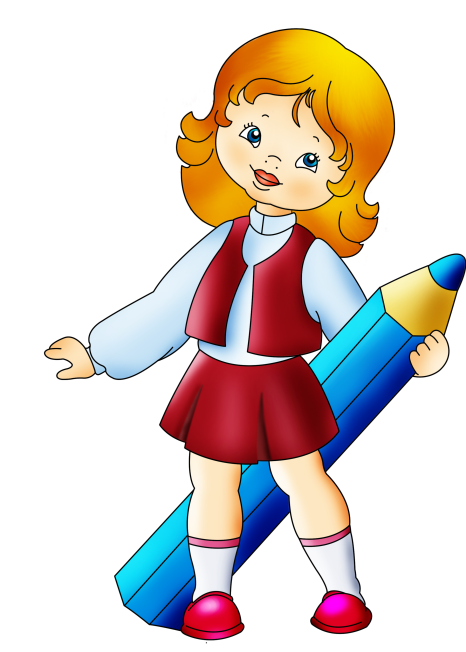 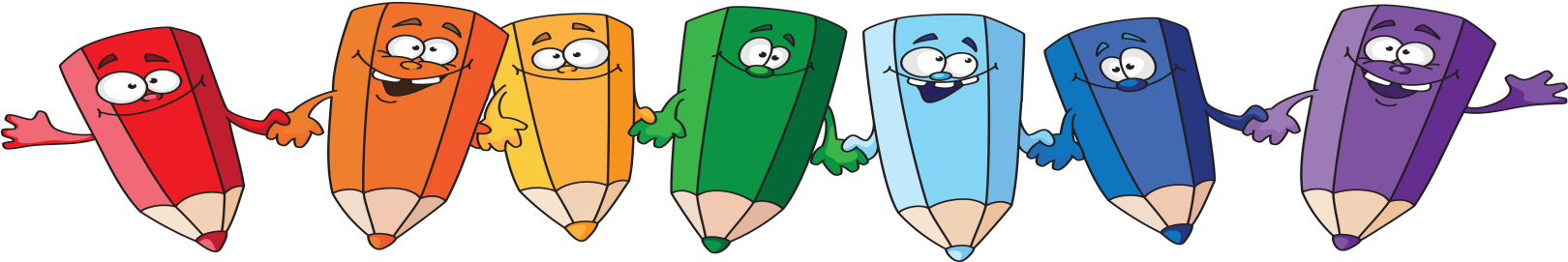 4
+5
5
5
10
9
14
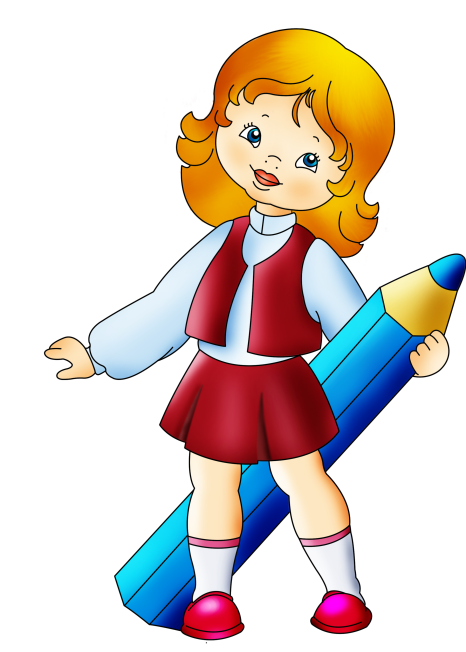 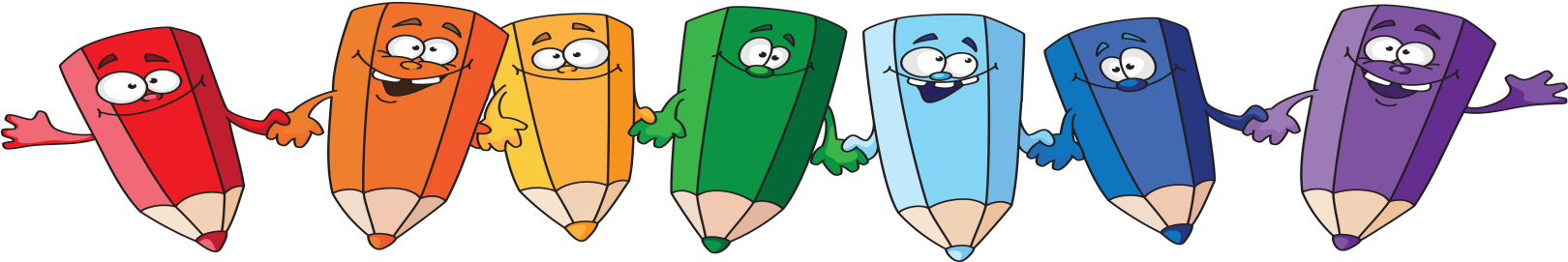 5
+1
9
1
10
15
6
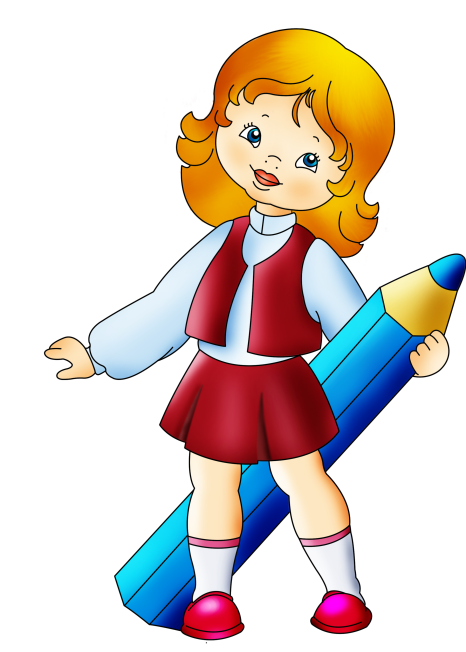 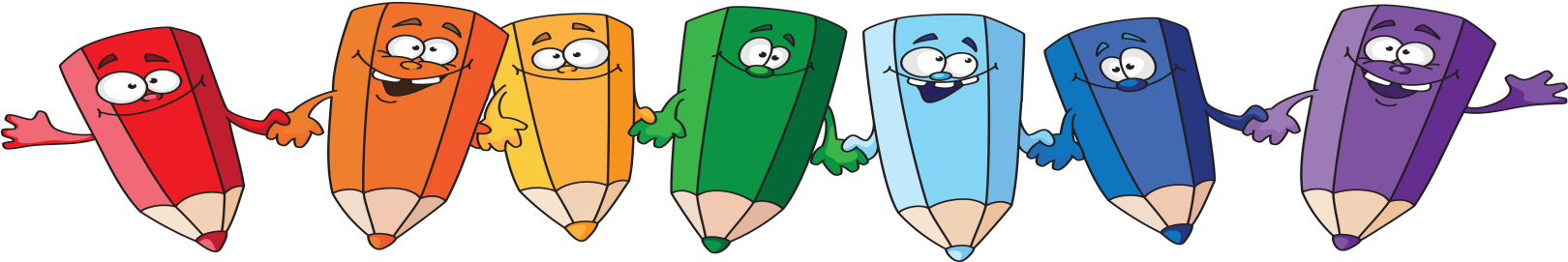 5
+2
8
2
10
7
15
Вы скачали презентацию на сайтеhttp://moideti.ucoz.ru/